Weekrapportage Social Media
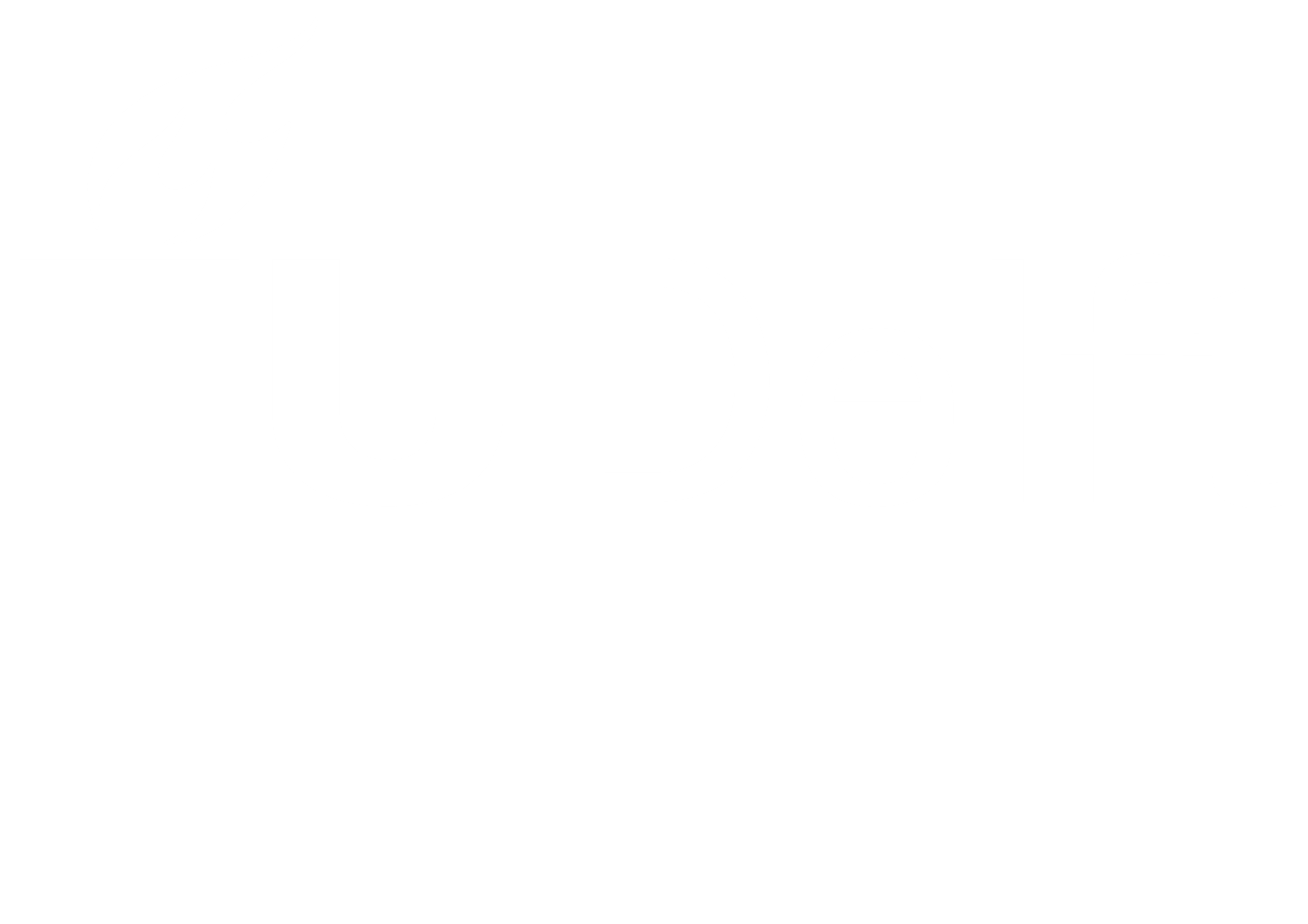 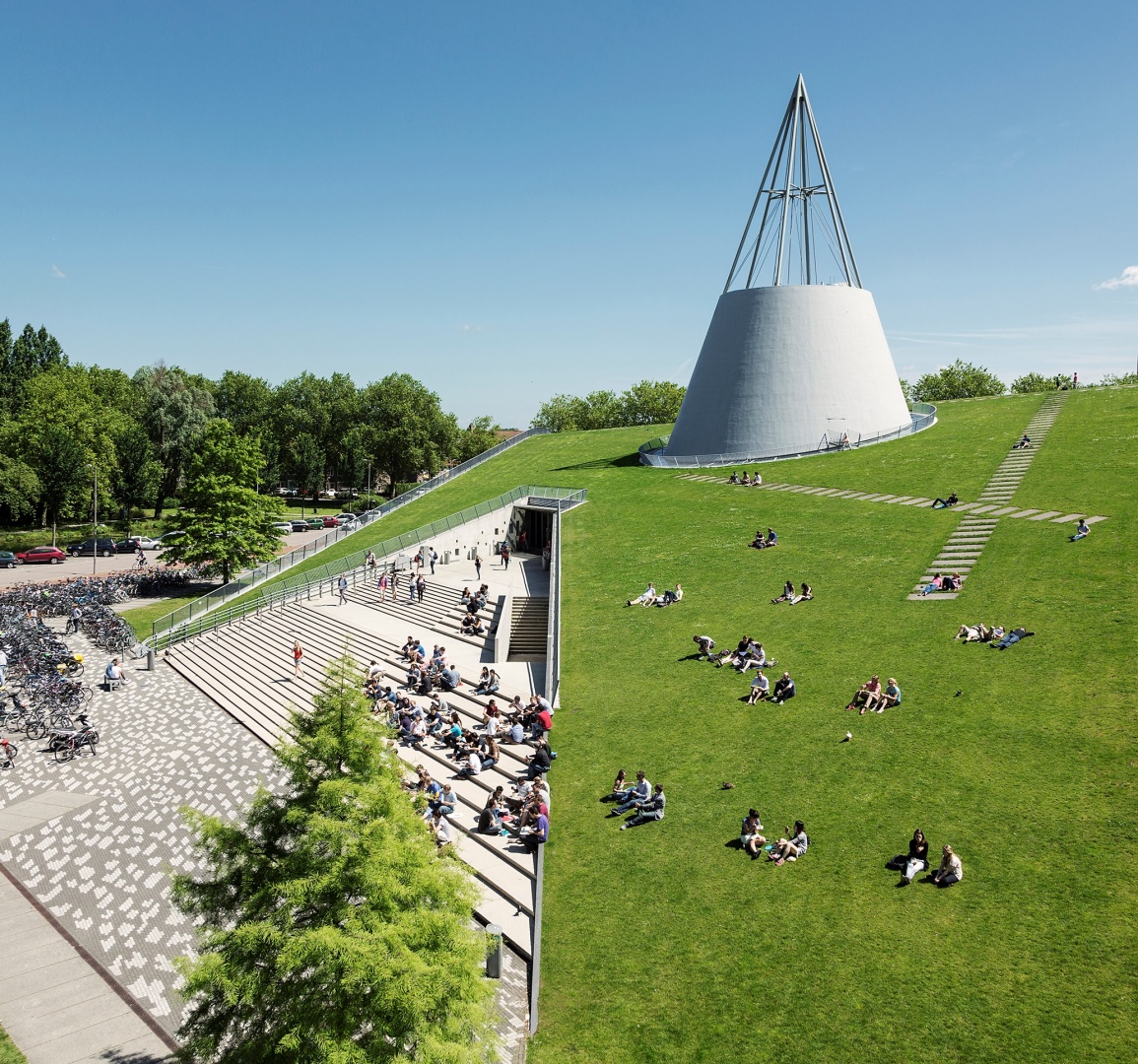 Week X
Ma X/X – Zo X/X/X
Samenvatting
Opvallende zaken deze week:
Punt 1
Punt 2
Punt 3
Post per kanaal met de meeste betrokkenheid
LinkedIn
Facebook
Instagram
X
Screenshot
Screenshot
Screenshot
Screenshot
Weergaven op social
XXX
weergaven
De weergaven zijn puur de hoeveelheid keren dat de content op de tijdlijn van personen is verschenen. Dit gaat om de weergaven van de berichten die deze week online zijn gekomen. Het kan zijn dat eerder geplaatste content ook deze week weergaven hebben behaald, maar deze cijfers worden in deze rapportage dus niet meegenomen.
Interacties op social
Hoe vaak waren personen betrokken bij de posts van deze week?
XXX
interacties

Met een gemiddelde engagement ratio van X%
Social sentiment
XXX
berichten over TU Delft
+/-X% t.o.v. vorig jaar
Screenshot
Coosto Trending Cloud
Vragen?
[naam]